Type Title
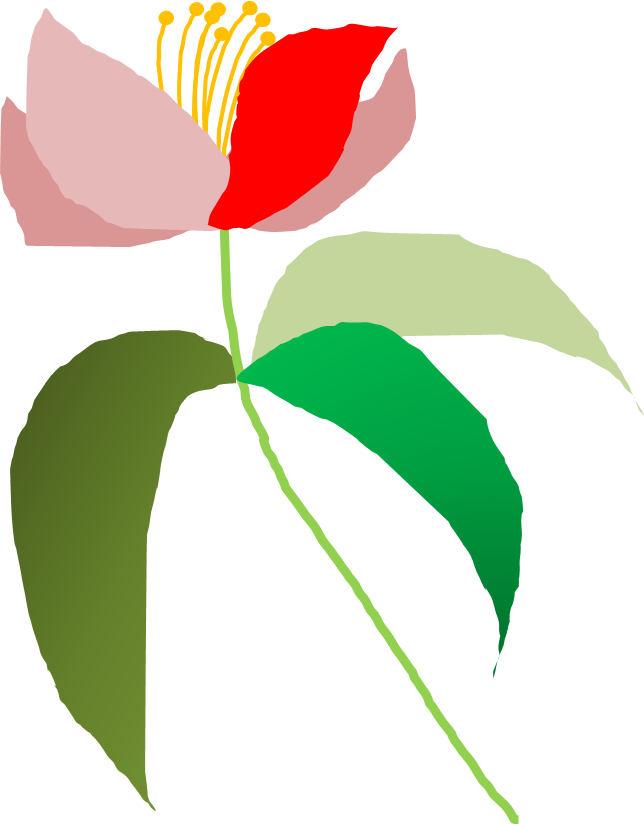 Type text here.
1
2019/9/10
2
2019/9/10